developing strong data roots in fertile library soil: e-science in canadian libraries
Geoff Harder
Canadian eResearch Community, CLA, 2013
“A year from now you may wish you had started today.”  - Karen Lamb
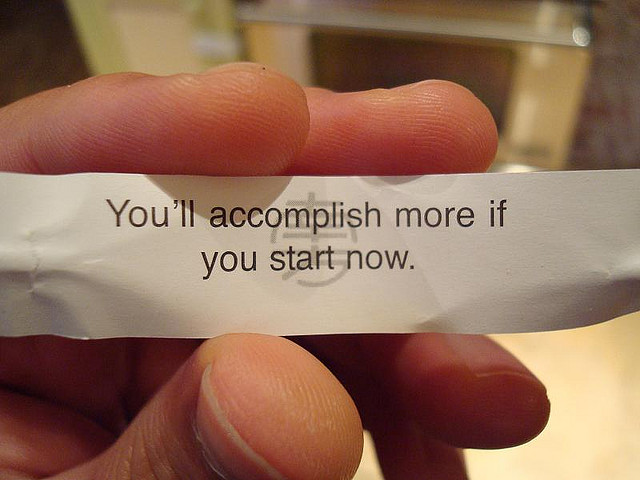 Image credit: numskullery/Flickr, Creative Commons licensed
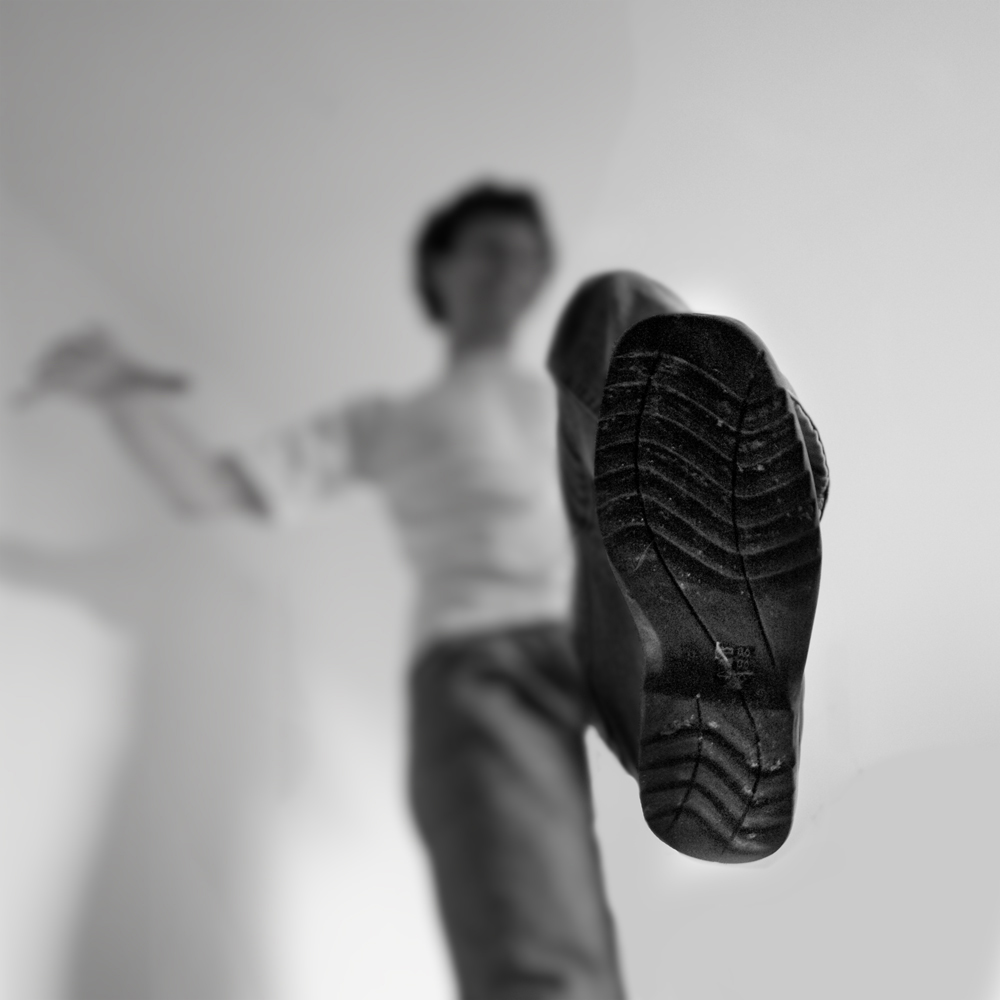 The most important step is taking the first one. [have an agenda]
Goals and objective setting for e-science is important. We can’t afford BUSY work. 
Articulate goals and act with purpose. 
Planning and action *can* begin at the grassroots. 
Assume there is no top down funding.
Take action: Environmental scan, requirementsbuilding, re-imagining services, tools, communications, education, training
Image Attribution: http://www.flickr.com/photos/badbodydoubletrouble/6333804376/sizes/o/in/photostream/
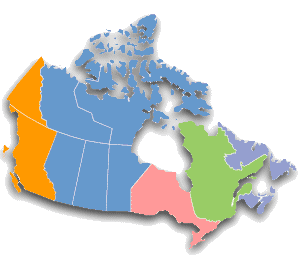 A few examples of collaborative e-science in action:
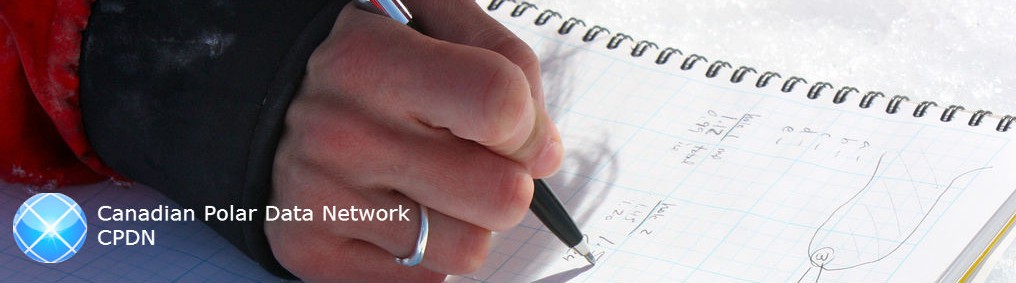 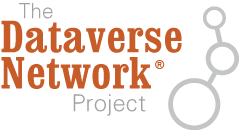 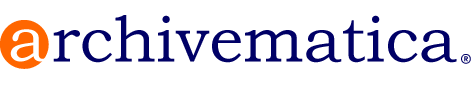 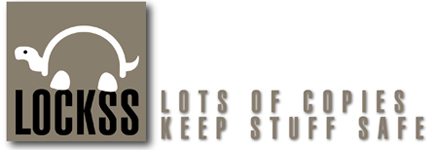 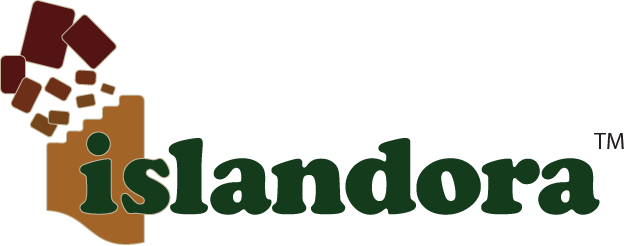 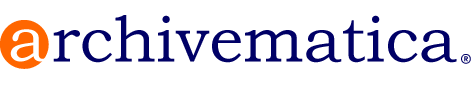 What: Tools - Open source software stack to create and manage OAIS compliant AIPs; dashboard for monitoring and auditing preservation; ability to take action, e.g. file normalization
U of A/UBC/SFU: joint effort to make Archivematica research data friendly
Development includes: file normalization, LOCKSS, generic storage APIs, repository connectors 
Momentum: Others looking to join/fund new components
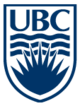 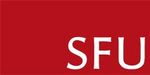 data.archivematica collaboration
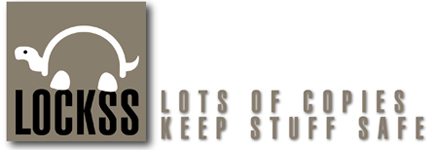 Create a Social Sciences and Humanities Private LOCKSS Network (PLN)  - address gap
In discussion: UofA, UBC, SFU, Scholar’s Portal/OCUL
Goal: Preserve SSH data at risk; small data is vulnerable 
Phase 1: dark archive
Phase 2: strategies to brighten data; develop value-added services
collaboration
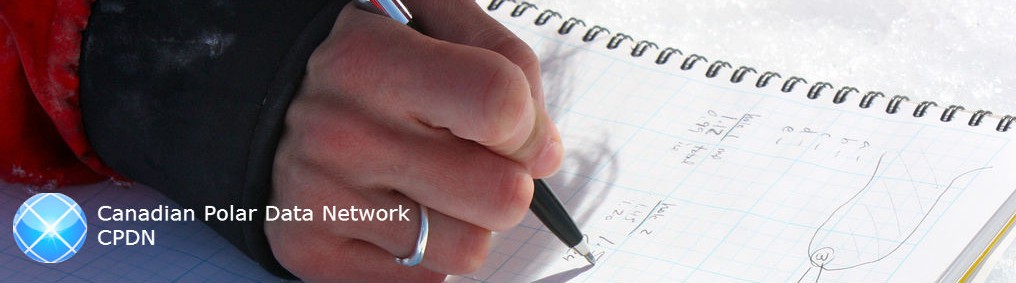 Canadian Polar Data Network -  polardatanetwork.ca
UAL, OCUL/Scholar’s Portal, Canadian Cryospheric Information Network/Polar Data Catalogue UWaterloo – International Polar Year, CISTI, DFO 
Data deposit agreement  - http://polardatanetwork.ca/wp-content/uploads/DataDepositAgreementforCPDN.pdf
					Governance - http://polardatanetwork.ca/?page_id=277
								Metadata standards - http://polardatanetwork.ca/wp-content/uploads/CPDNBestPracticeForNapMetadata1.pdf
borrow and build
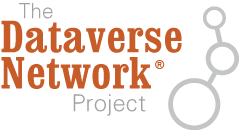 Several institutions looking at Dataverse – lightweight data management 
OCUL:  in production
UAL: testing; launch in fall 2013
UBC: testing
“…makes it easy for researchers to deposit data, create appropriate metadata, and version documents as you work. Access to data and supporting documentation can be controlled down to the file level, and researchers can choose to make content available publicly, only to select individuals, or to keep it completely locked. All data is hosted on Canadian servers, in a secure environment that conforms to industry best practices for maintaining data integrity and longevity.”
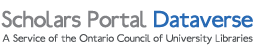 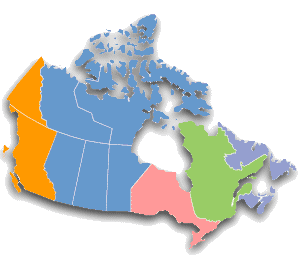 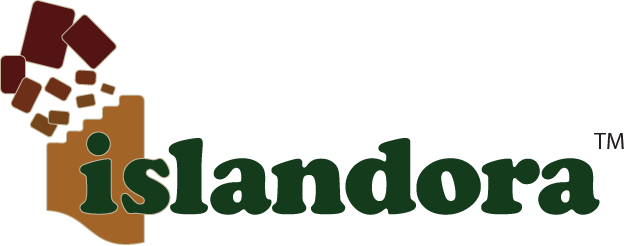 UPEI running VREs for 5 years
Open source project (Fedora + Drupal) growing in use – generic VRE service pack in late 2013
Domain specific solution packs for 2013 to include Digital Humanities, Chemistry, Biodiversity
Source: M. Leggott, Goats in the Garden, APLA 2013
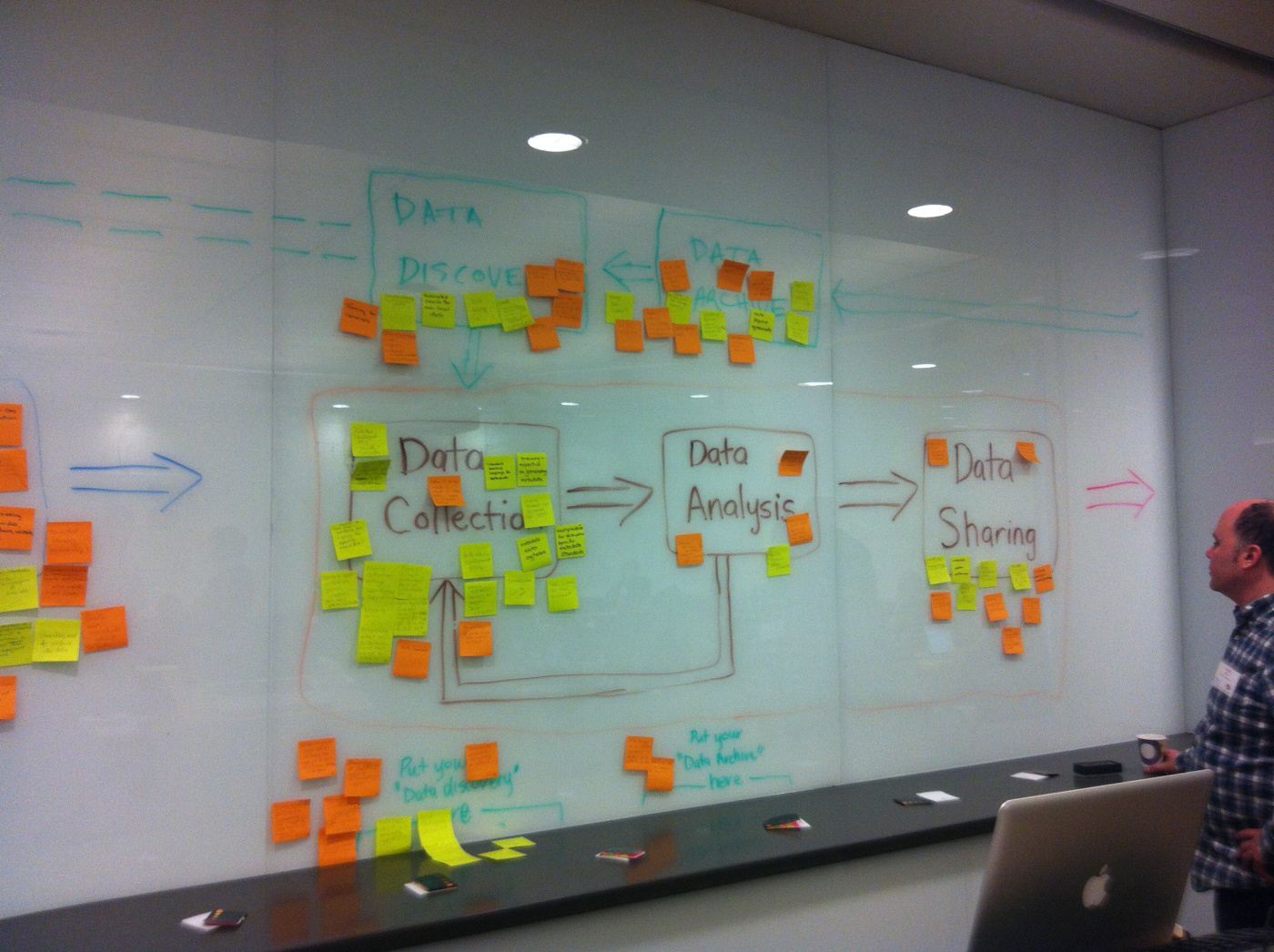 Things are happening!
Identify gaps
Leverage existing resources, partnerships, infrastructure
Do something today!
Image credit: http://thezeds.com/2013/02/06/carl-research-data-management-course-rdm/
from the roots: action items